Советы светофора
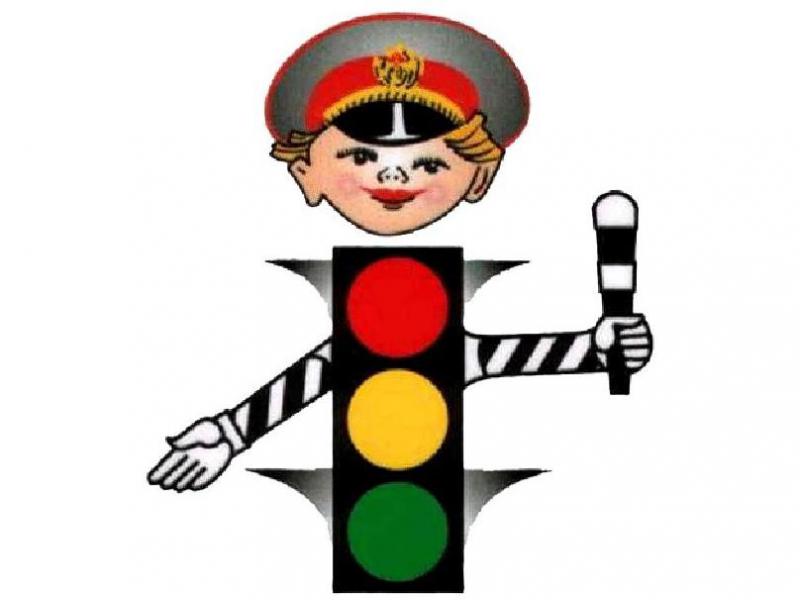 Для детей 4-5 лет

Подготовила: Быкова И.А
Всем полезен с давних порНаш приятель светофор!
Загорелся красный свет- Пешеходу хода нет!Желтый свет дает сигнал, Чтобы ты зеленый ждал!Свет зеленый говорит – Для тебя проход открыт!
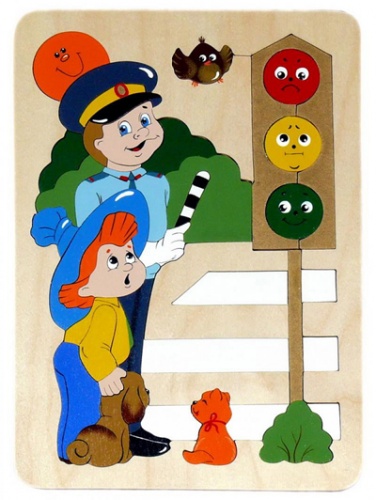 Тротуар и переходы –
Ваше место пешеходы!
Только там переходить положено – Где зебра расположена!
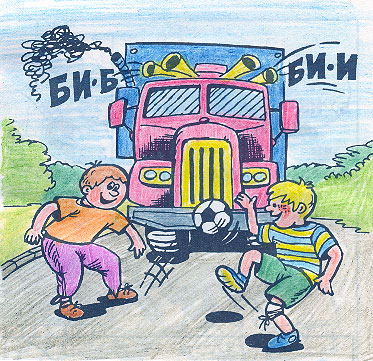 Шоссе – не место для игры,
Ведь есть площадки и дворы!
Чтоб никогда не попадать В сложные положения,Надо знать и соблюдать Правила движения!
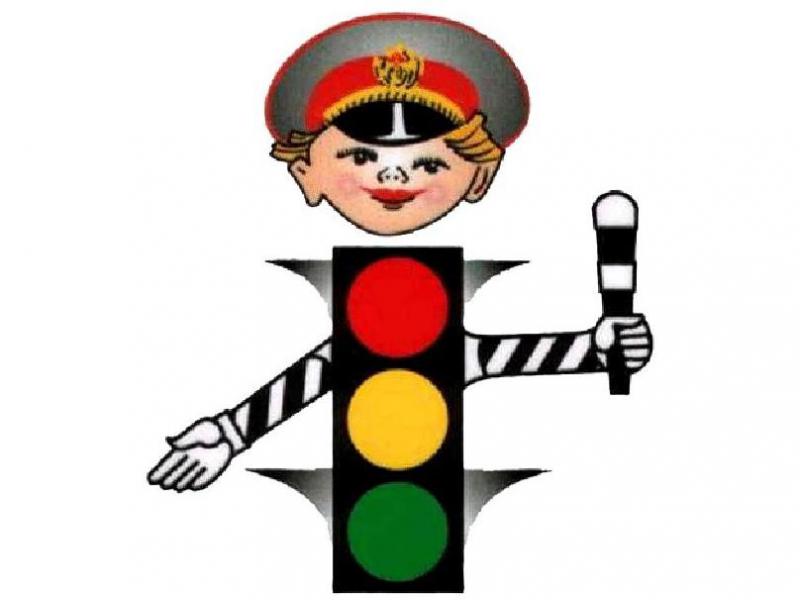